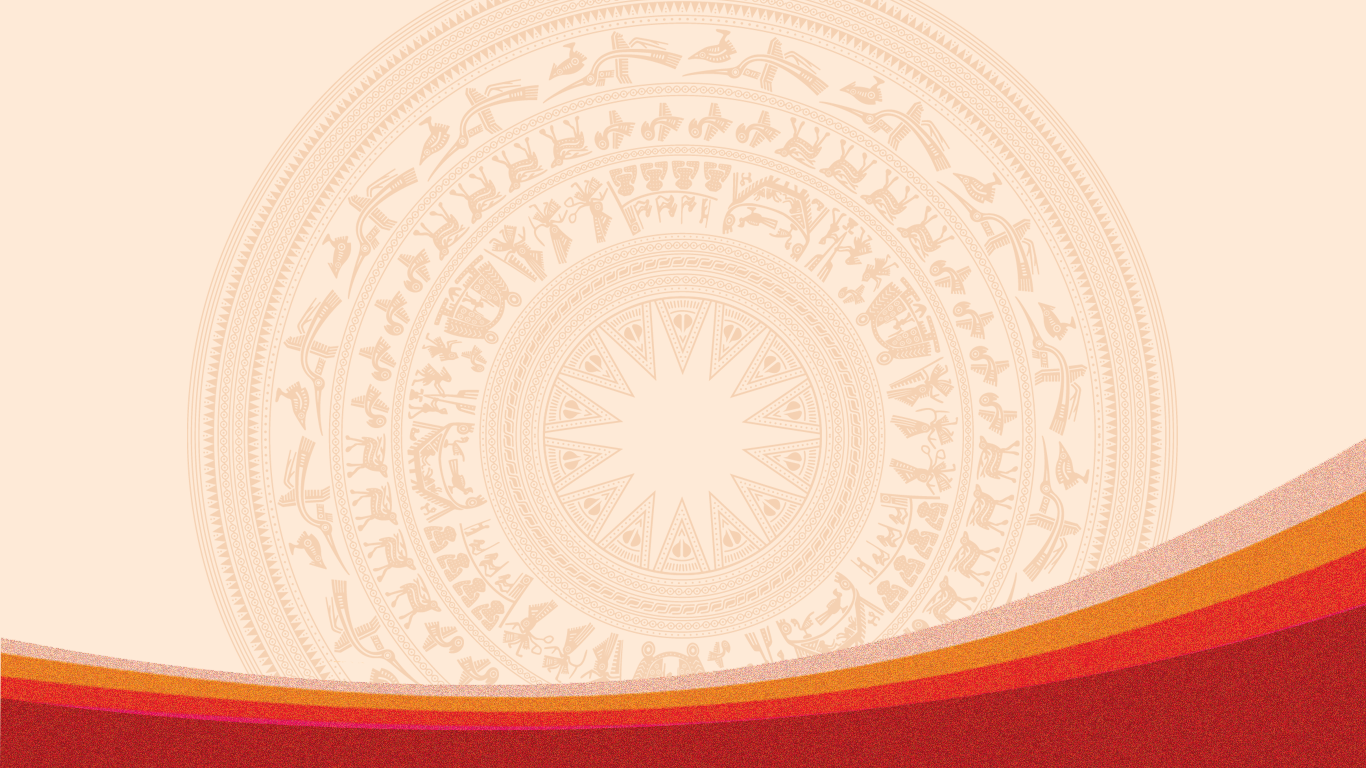 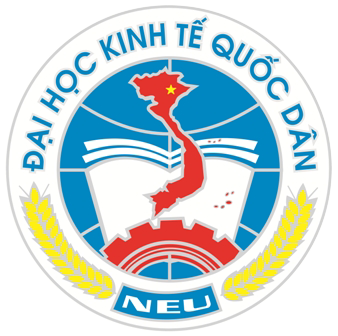 ĐỀ ÁN TRẢ LƯƠNG THEO KPI CHO KHỐI HÀNH CHÍNH
NỘI DUNG
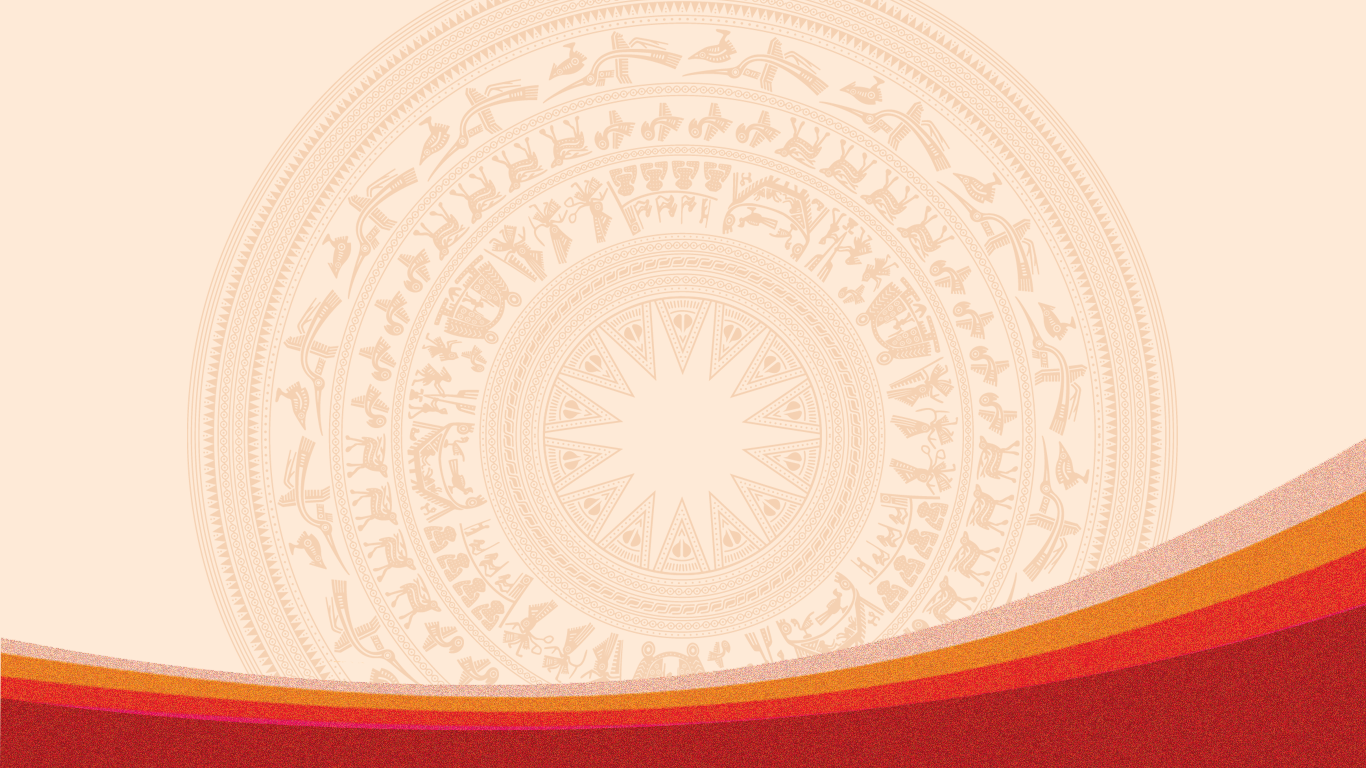 1. Mục tiêu dự án Xây dựng KPI cho Khối Hành chính
2. Tổng quan về các chỉ tiêu KPI
3. Nguyên tắc xây dựng KPI cấp phòng ban và cá nhân
4. Các bước xây dựng KPI cấp phòng ban và cá nhân
1. MỤC TIÊU
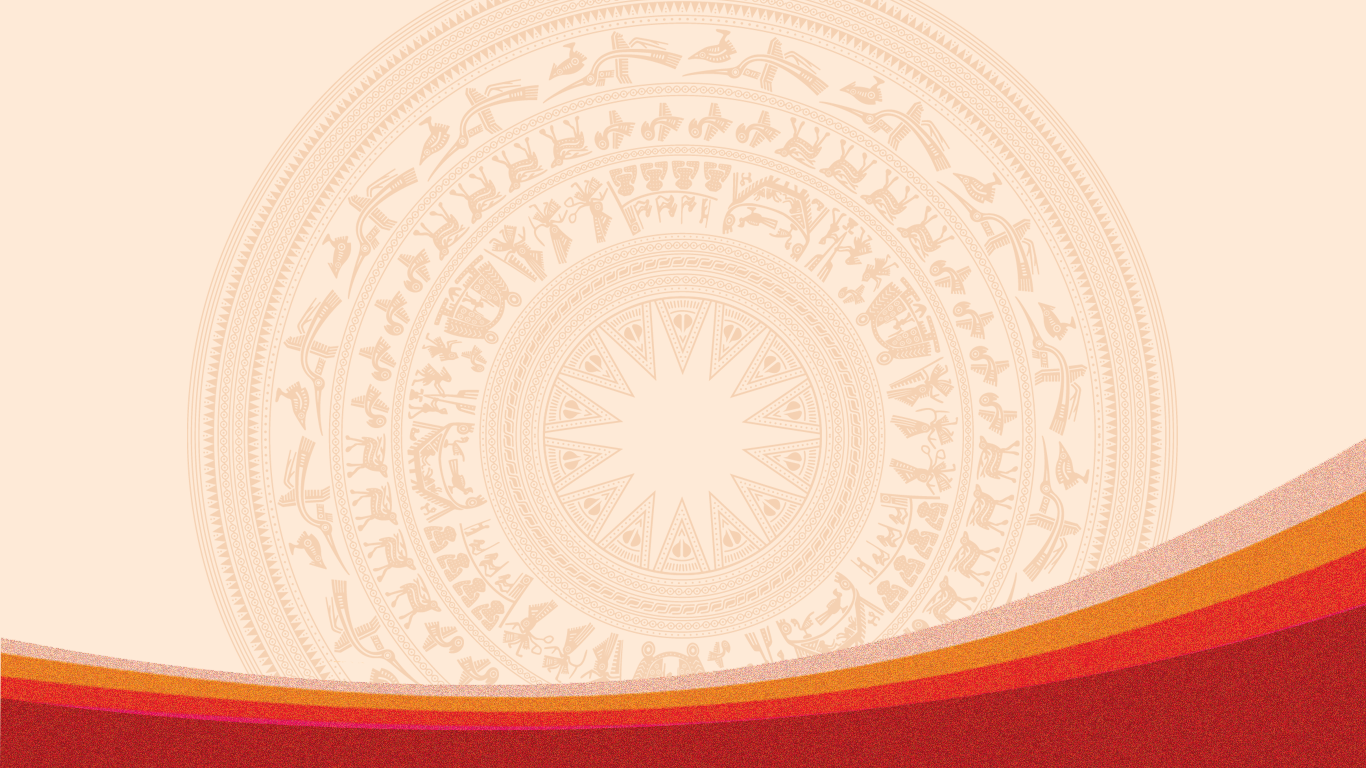 Xây dựng hệ thống đánh giá thực hiện công việc theo KPI (Key Performance Indicator) dành cho Khối Hành chính là cơ sở để trả lương 2P (Position – Vị trí & Performance – Kết quả thực hiện công việc), tiến tới trả lương 3P trong tương lai
Mục tiêu của lương 3P:
Đảm bảo Công bằng nội bộ
Đảm bảo tính cạnh tranh so với thị trường
Tăng năng suất lao động
Thu hút nhân tài
2. TỔNG QUAN VỀ KPI
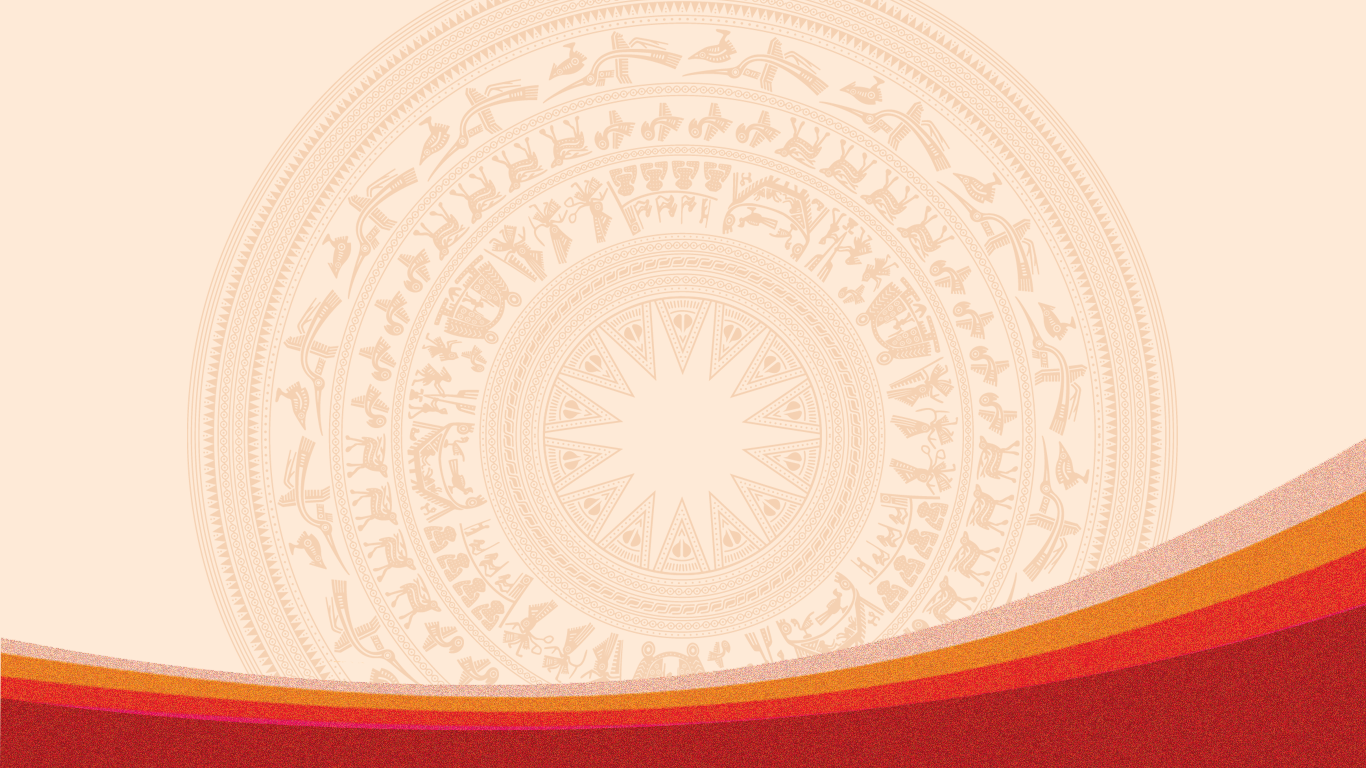 KPIs (key performance indicators) – bộ các chỉ tiêu phản ánh hiệu quả thực hiện mục tiêu chiến lược của tổ chức.
Cần bao gồm các mục tiêu và các chỉ tiêu đo lường để đánh giá việc thực hiện các mục tiêu 
Hệ thống KPIs của tổ chức bao gồm:
KPI phản ánh hiệu quả thực hiện chiến lược của Trường
KRI phản ánh kết quả thực hiện chức năng nhiệm vụ của Trường theo quy định của Bộ Giáo dục và Đào tạo
2. TỔNG QUAN VỀ KPI
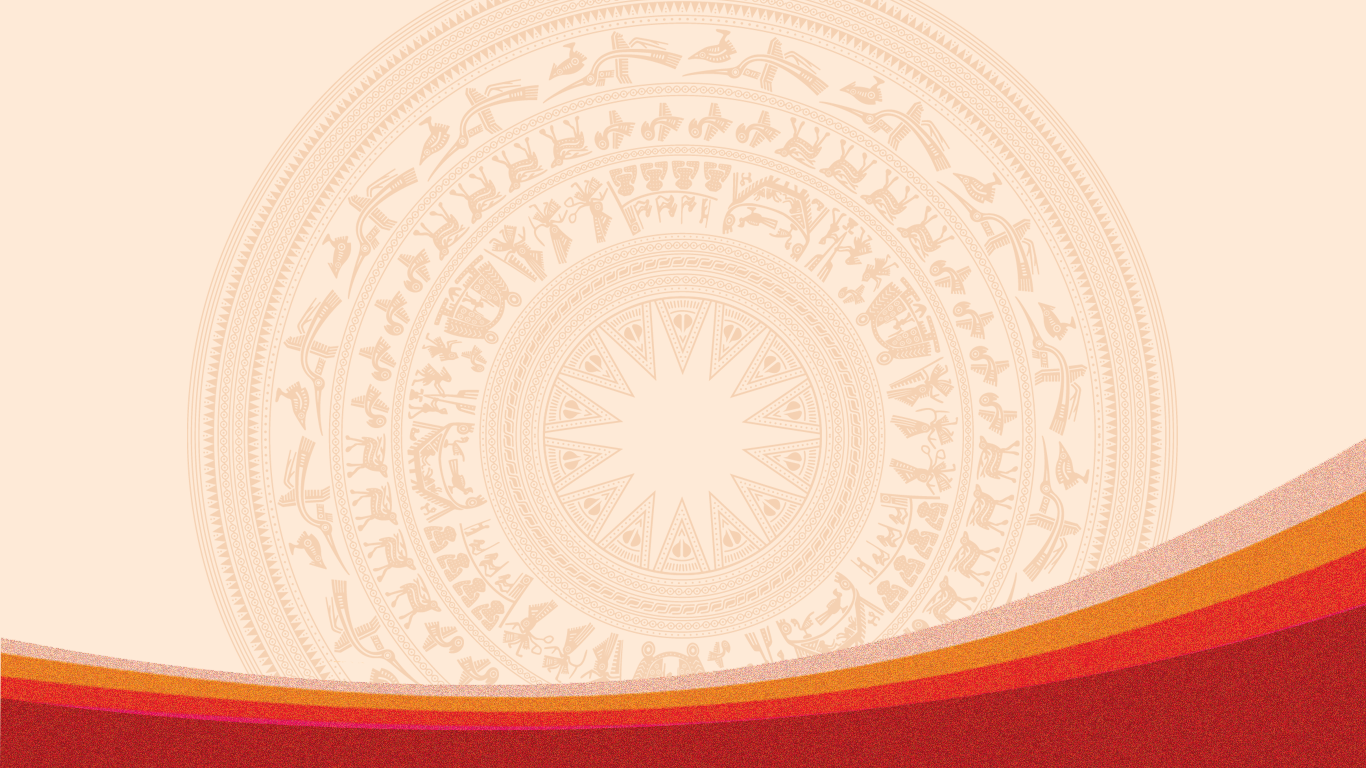 KRI - những chỉ số phản ánh kết quả, bảo đảm việc theo dõi quá trình hoạt động của các bộ phận và cá nhân.
PI - những chỉ số phản ánh hiệu quả nhưng không trọng yếu, không ảnh hưởng đến việc đạt các mục tiêu chiến lược
KPI – những chỉ số phản ánh hiệu quả  trọng yếu của tổ chức, ảnh hưởng đến việc đạt các mục tiêu chiến lược của tổ chức
KRI
PI
KPI
Lưu ý về loại chỉ tiêu
2. TỔNG QUAN VỀ KPIMột số khía cạnh của KPI
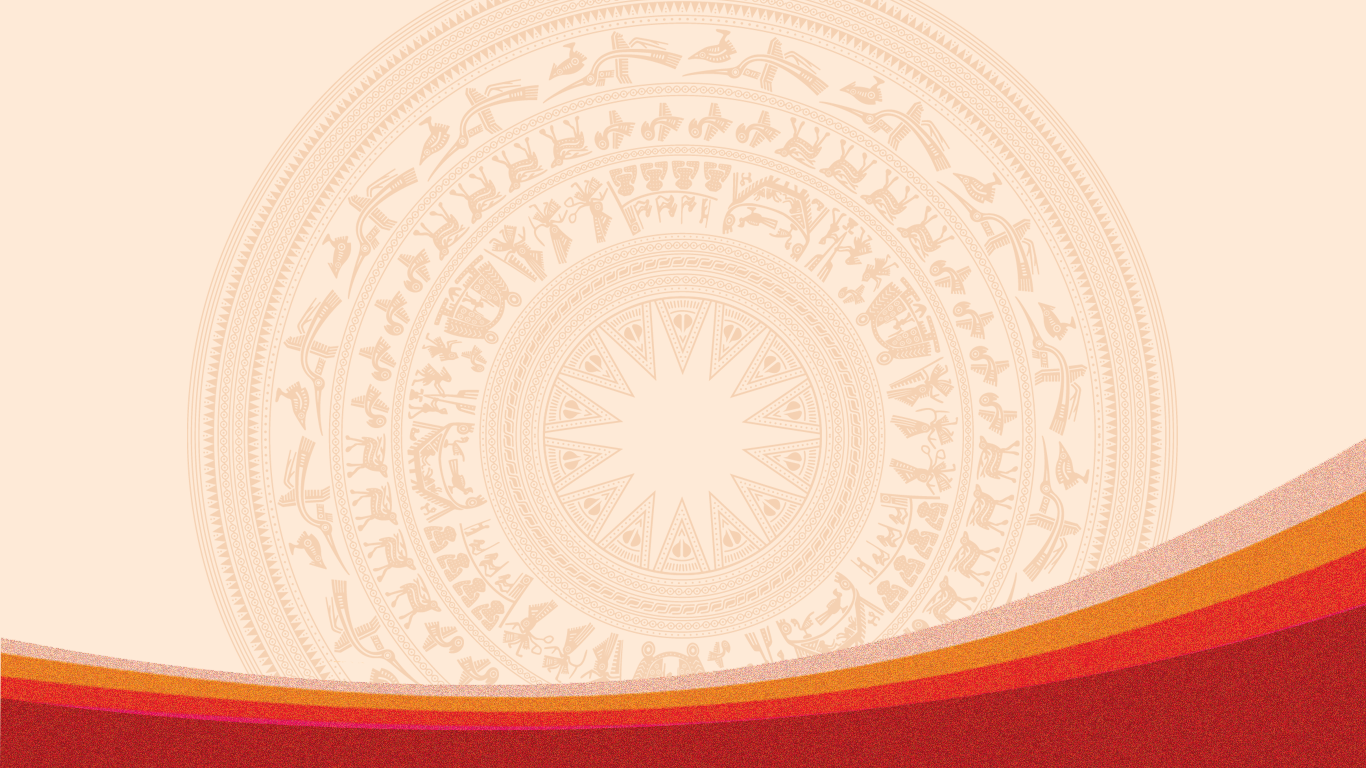 2. TỔNG QUAN VỀ KPIMột số khía cạnh của KPI dựa trên các hoạt động trọng tâm của Trường
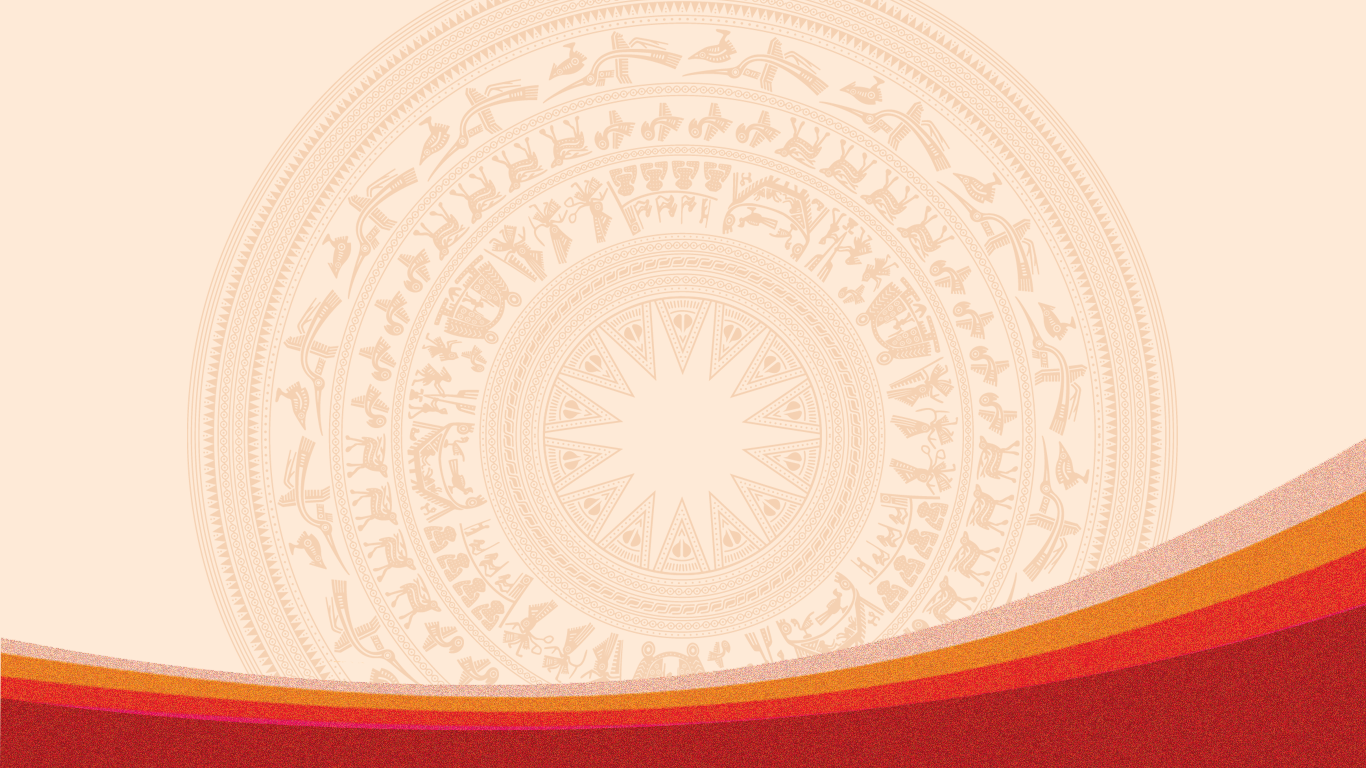 6. Truyền thông
7. Công nghệ thông tin
2. TỔNG QUAN VỀ KPICác cấp của KPI
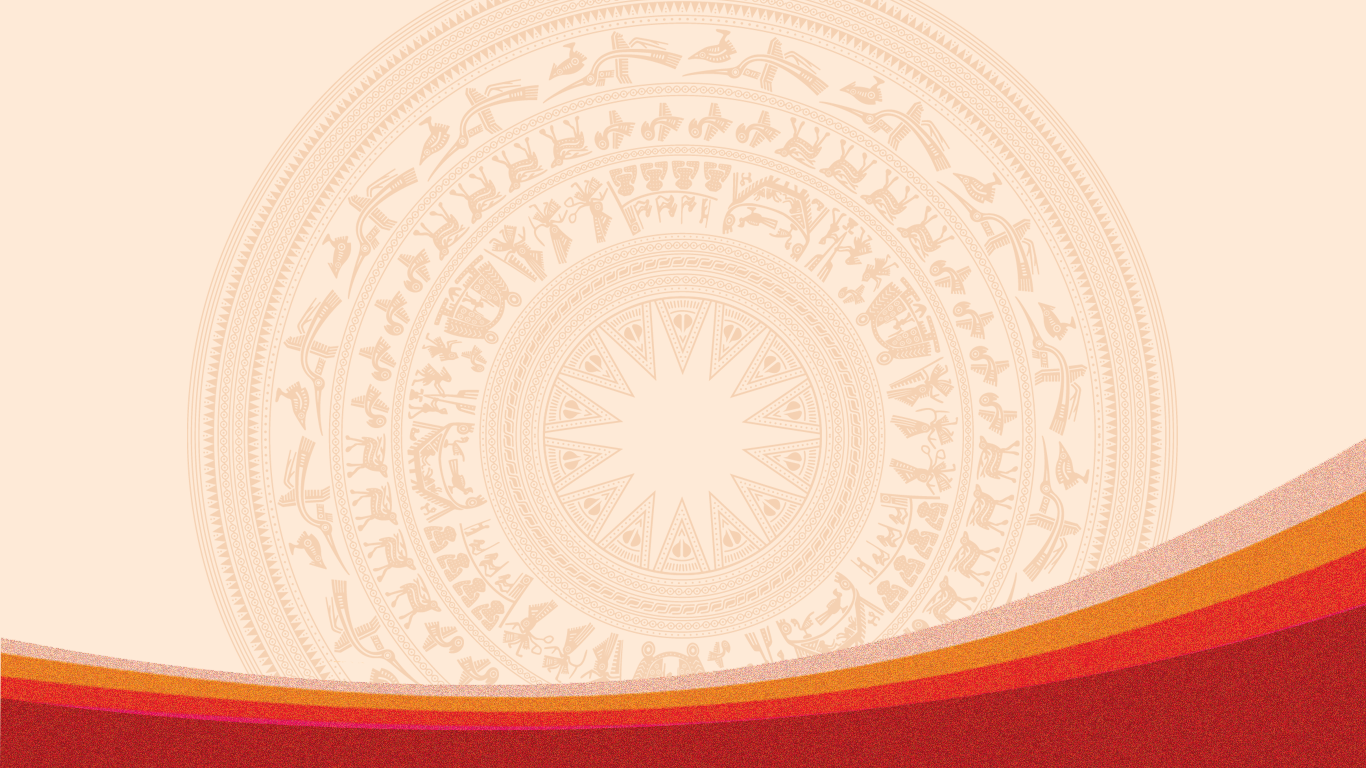 Hệ thống KPI cấp Trường:
sẽ liên quan trực tiếp tới các yếu tố thành công cơ bản (KSF) của Trường 
nhằm đo được hiệu quả thực hiện các mục tiêu chiến lược. 
Hệ thống KPI phòng ban:
phù hợp với chức năng của phòng ban và hướng vào thực hiện các mục tiêu chiến lược,
đồng thời bao gồm một số chỉ tiêu KRI và PI cho các bộ phận có các chức năng nhiệm vụ không trực tiếp liên quan tới KSF.
3. 	Hệ thống KPI cá nhân:
cần được hiểu bao gồm KPI, KRI và PI 
nhằm đánh giá được kết quả công việc cá nhân và có tác dụng định hướng hành vi, khuyến khích hiệu quả công việc.
3. NGUYÊN TẮC XÂY DỰNG KPI
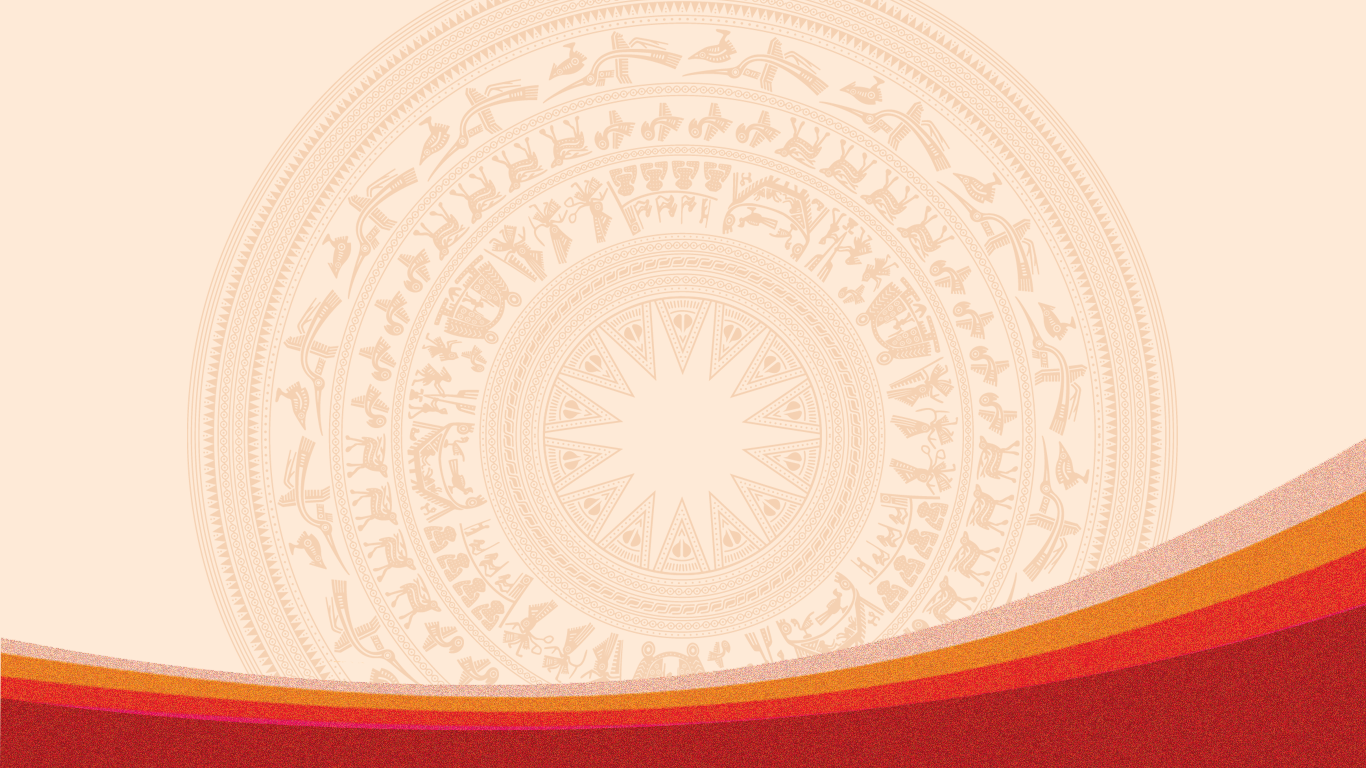 Xây dựng theo mô hình thác đổ (từ KPI Trường=> KPI Phòng Ban => KPI vị trí)
Bảo đảm theo dõi, đo đếm và thống kê được một cách khách  quan và tự động càng nhiều càng tốt
3. NGUYÊN TẮC XÂY DỰNG KPIĐặc điểm của bộ KPI tốt
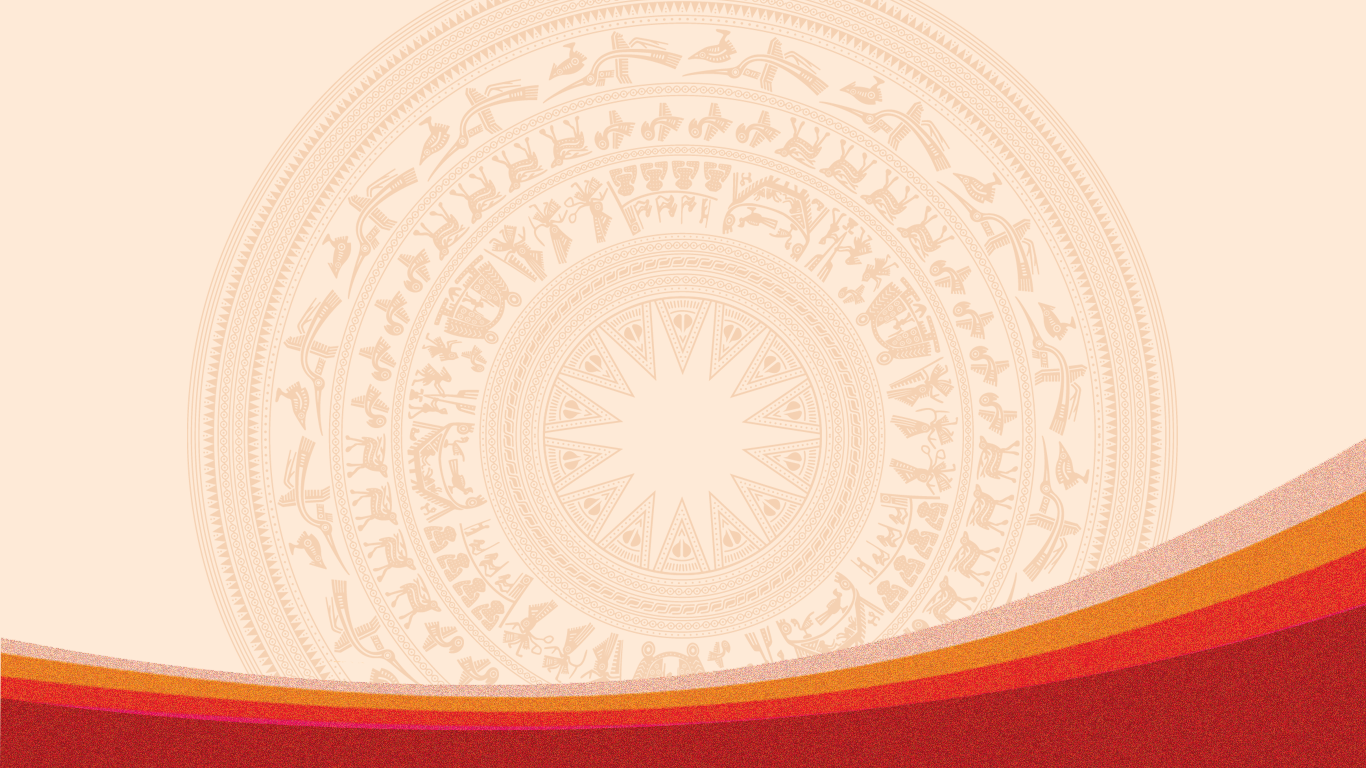 Trọng điểm – việc này thường được thể hiện ở trọng số của các mục tiêu hoặc chỉ tiêu. Có nghĩa là các mục tiêu nên có tính tập trung (vào định hướng kế hoạch và ưu tiên) thay vì làm quá nhiều chỉ tiêu dàn trải. 
KPI bộ phận và cá nhân phải hợp lý với chức năng được phân bổ. 
Đáp ứng tiêu chí SMART
Cụ thể (Specific)
Đo lường được (Measurable) 
Có thể đạt được (Achievable)
Thực tế (Realistic) 
Có mốc thời gian rõ ràng (Time-bound)
3. NGUYÊN TẮC XÂY DỰNG KPIĐặc điểm của bộ KPI tốt
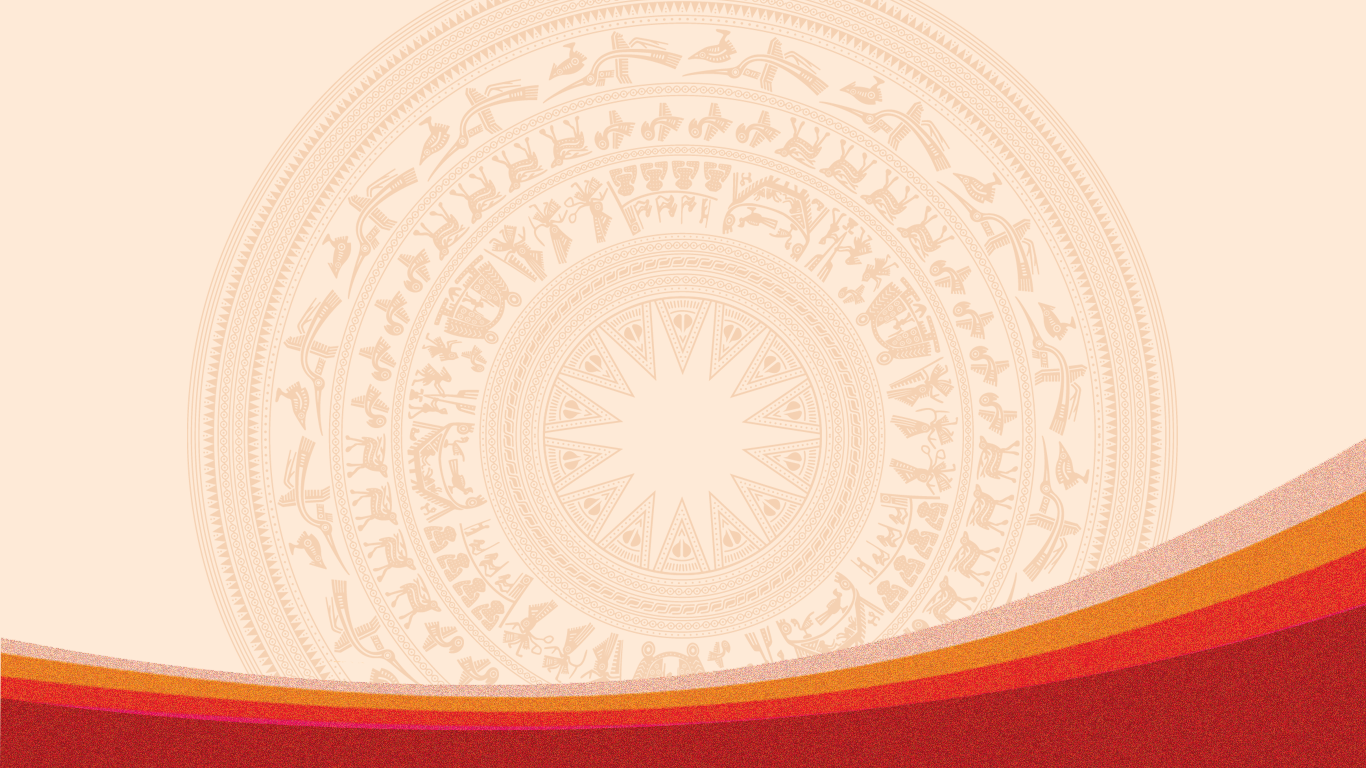 Ví dụ về tính không trọng điểm: 1 Phòng/Ban có đến 50 KPI/KRI được đánh giá trong 1 năm; 1 cá nhân có trên 25 KPI được đánh giá trong 1 năm
Ví dụ về KPI phòng/ban và cá nhân không hợp lý với chức năng được phân bổ: 
Ví dụ tiêu chí Đáp ứng tiêu chí SMART:
Tỷ trọng sinh viên được đào tạo bằng tiếng Anh năm 2023 của hệ chính quy là 30%
3. NGUYÊN TẮC XÂY DỰNG KPINguyên tắc lập tên chỉ tiêu KPI
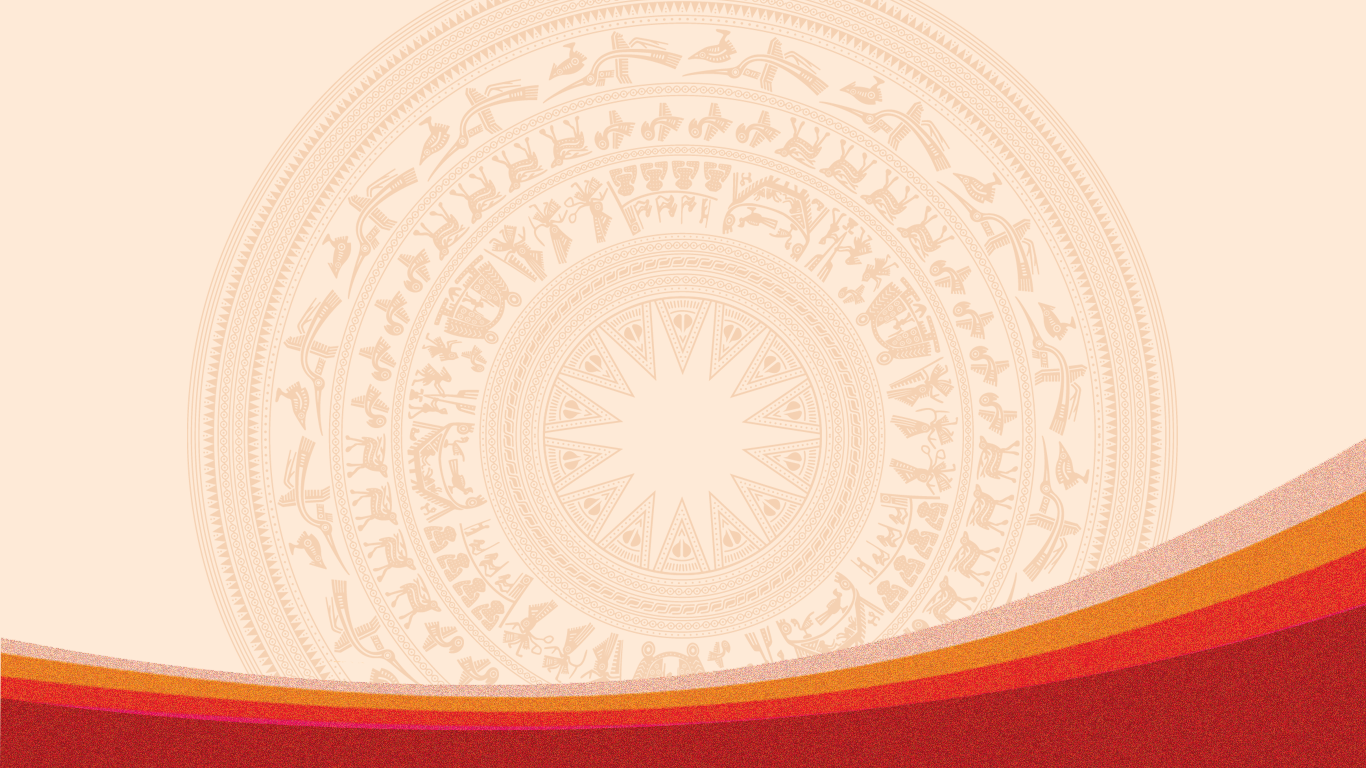 Tên gọi phải là một danh từ lượng hóa đo được  bằng
công thức toán học: “tỷ lệ”, “số lượng”, “hệ số”
  hoặc một thang đo chuẩn: “mức điểm”, “cấp độ”  
  không dùng động từ (ví dụ “đảm bảo hoàn thành”,“xây dựng chính sách) vì đó là biện pháp. Cần nêu kết  quả định lượng của biện pháp
Chỉ tiêu thường có ý nghĩa thống kê để phản ánh tần suất thực hiện công việc
“Tỷ lệ báo cáo đúng hạn”, “tỷ lệ giao dịch đạt chuẩn”  được áp dụng khi có nhiều (ví dụ hơn 10) lần thực  hiện
“Số quy trình được ban hành”, “Mức điểm đánh giá sự hài lòng của sinh viên…” được áp dụng khi số lượng / tần  suất của một việc xảy ra quá ít.
4. QUY TRÌNH XÂY DỰNG KPIs CHO MỘT PHÒNG/BAN
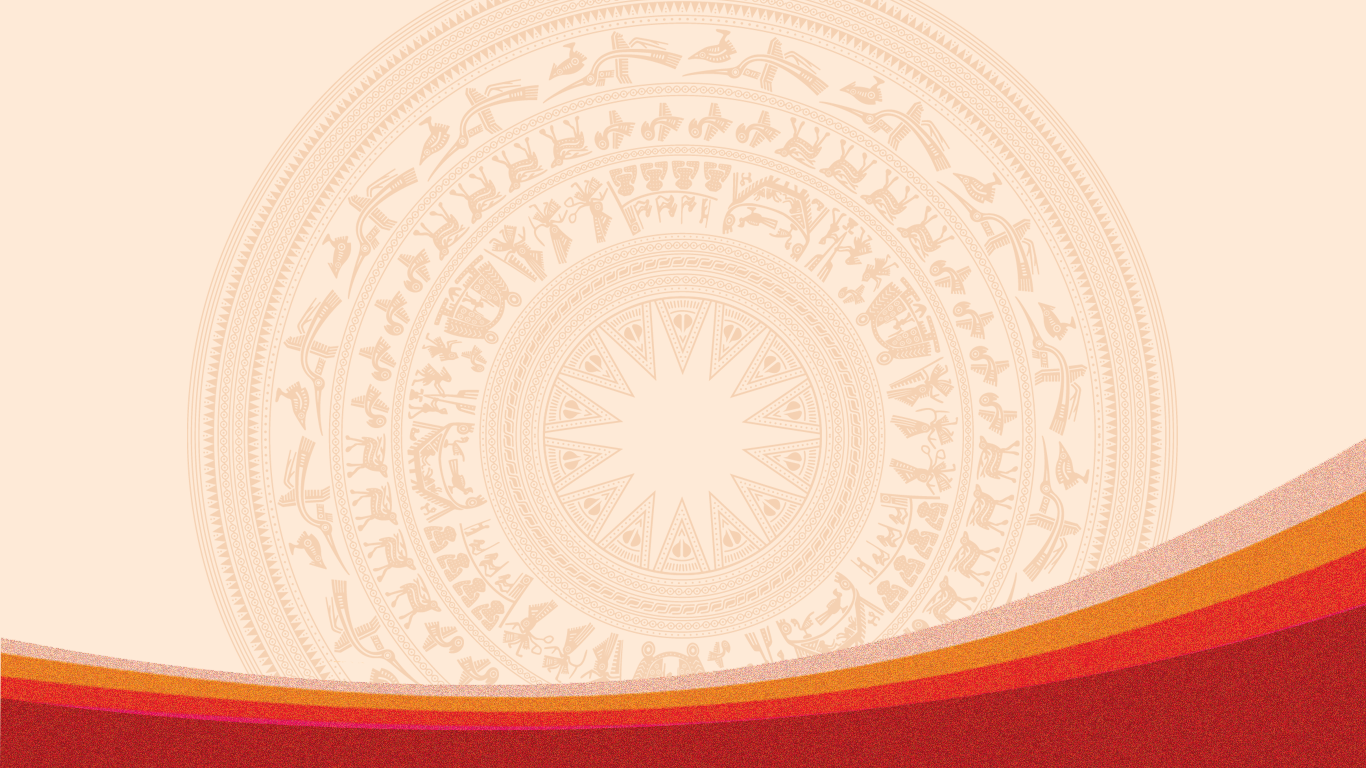 Bước 1: phân bổ KPI Trường về Phòng/Ban theo nguyên  tắc tương thích của chức năng, xác lập tên gọi  các chỉ tiêu tương ứng với chức năng bộ phận đã được chuẩn hóa (phần KPI)
Bước 2: lọc các chức năng chính của Phòng/Ban chưa  có chỉ tiêu đánh giá, xác định kết quả đầu ra của chức  năng, xác lập chỉ tiêu phản ánh kết quả thực hiện chức  năng nhiệm vụ này (phần KRI)
Bước 3: xác lập chỉ số đo, đơn vị & công thức tính, tần suất theo dõi của các chỉ tiêu
Bước 4: xác lập trọng số của khía cạnh, mục tiêu và chỉ tiêu trên toàn bộ hệ thống KPI của Phòng/Ban
4. QUY TRÌNH XÂY DỰNG KPIs CHO MỘT PHÒNG/BAN
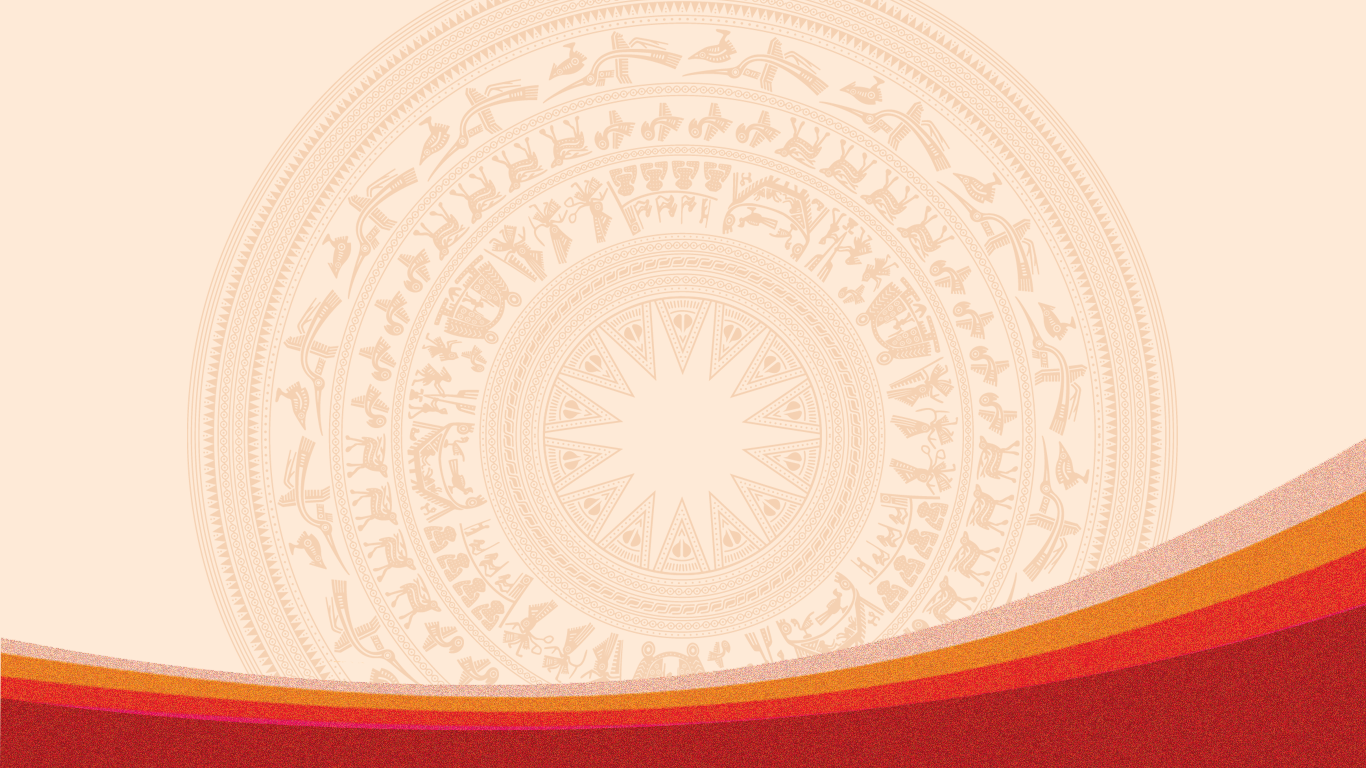 Chỉ tiêu KPI cấp Phòng/Ban được phân rã từ KPI cấp Trường. Có thể là giữ nguyên chỉ tiêu cấp Trường, hoặc chẻ nhỏ chỉ tiêu theo giới hạn chức năng của bộ phận
Chỉ tiêu KRI cấp Phòng/Ban được xây dựng dựa trên chức năng chính/ rất quan trọng hoặc tần suất thực hiện rất lớn của Phòng/Ban và chưa có chỉ tiêu KPI nào đánh giá chức năng đó.
Chỉ tiêu KPI-KRI cấp Phòng/Ban được xây dựng dựa trên xét đoán 3 vấn đề chính: 
giới hạn chức năng nhiệm vụ của Phòng/Ban
hiện trạng thực hiện chức năng của Phòng/Ban
kỳ vọng về chất lượng dịch vụ mà khách hàng nội bộ/khách hàng bên ngoài đặt ra.
4. QUY TRÌNH XÂY DỰNG KPIS CHO VỊ TRÍ & CÁ NHÂNThiết kế chỉ tiêu đánh giá cá nhân
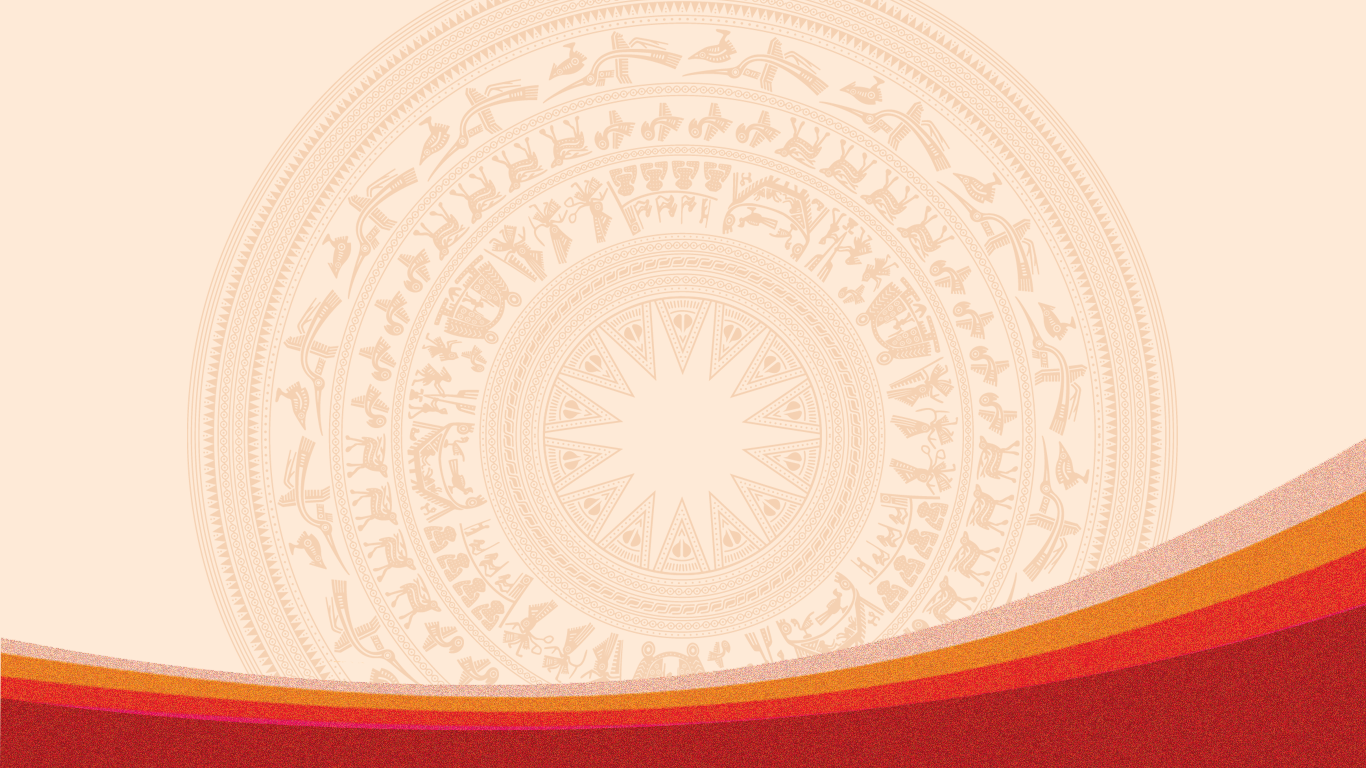 Bước 1: phân bổ các mục tiêu từ KPI Phòng/Ban về vị trí theo nguyên tắc tương thích chức năng – dựa  trên MTCV
Bước 2: xác lập tên gọi các mục tiêu tương ứng với chức năng bộ phận (phần KPI)
Bước 3: xác lập tên gọi các mục tiêu phản ánh kết quả thực hiện chức năng nhiệm vụ nhưng không  gắn trực tiếp với KPI công ty và bộ phận (phần KRI)
Bước 4: xác lập các tên gọi, số đo, tầm quan trọng  và tần suất theo dõi của các chỉ tiêu
Bước 5: phân bổ chỉ tiêu từ vị trí cho cá nhân, dựa trên phân công từ bản MTCV
4. QUY TRÌNH XÂY DỰNG KPIS CHO VỊ TRÍ & CÁ NHÂNYêu cầu về KPIs cho vị trí
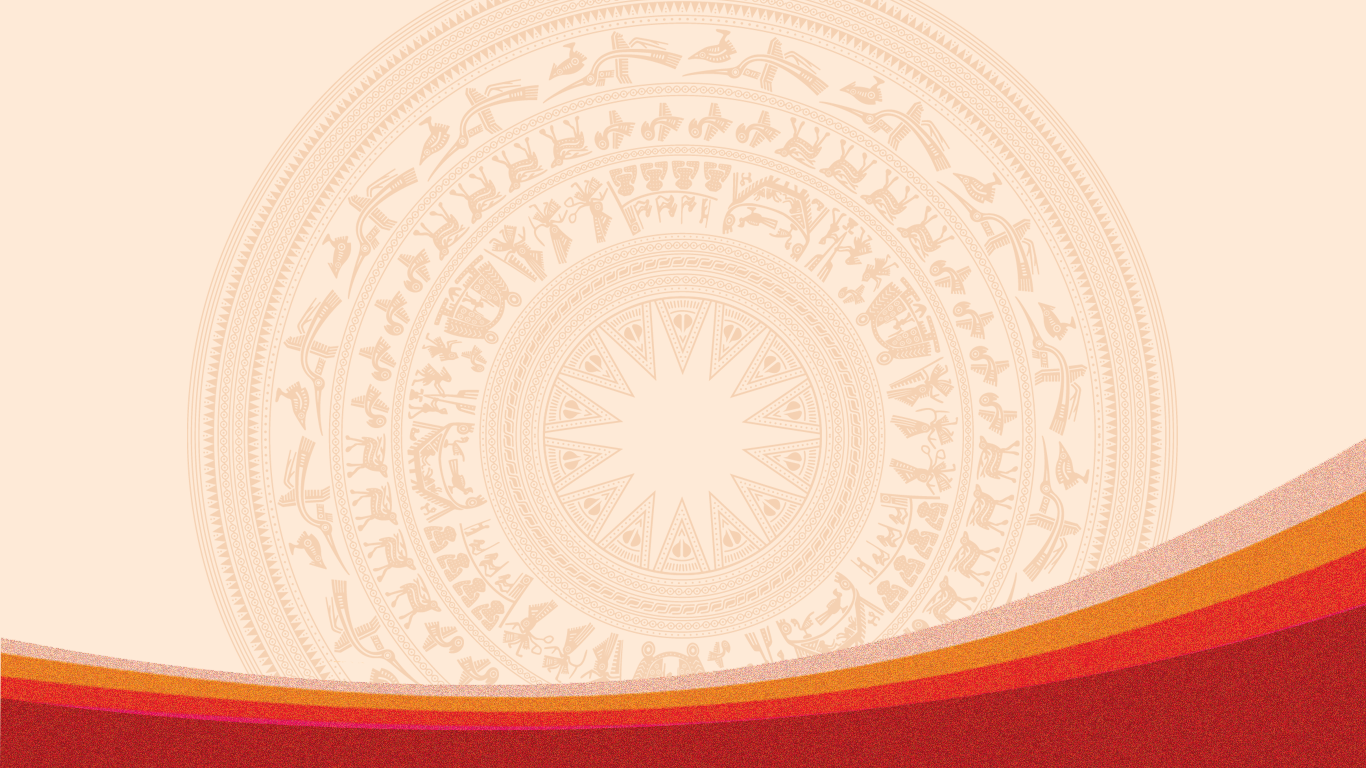 Phản ánh mục tiêu của vị trí gắn với
Mục tiêu chiến lược của Trường
Chức năng nhiệm vụ của bộ phận & vị trí
Bảo đảm tiêu chí SMART, đặc biệt chú ý
Tên gọi lượng hóa
Gắn liền với phạm vi kiểm soát của vị trí
Bảo đảm theo dõi, đo đếm và thống kê được khách  quan và tự động càng nhiều càng tốt
Đảm bảo thúc đẩy được kết quả cao hơn, hiệu quả tốt hơn của cá nhân
Cá nhân sẽ có nhiều KRI hơn là KPI
Chỉ tiêu đo hiệu suất của một Phòng/Ban đồng thời là chỉ tiêu đánh giá người đứng đầu Phòng/Ban đó
Với cá nhân kiêm nhiều vị trí: Tỷ trọng mỗi bộ chỉ tiêu tùy vào trọng tâm giao việc
Có thể có nhóm điểm thưởng cho công việc bổ sung, có thể là ngoài giới hạn MTCV, hoặc việc có trong MTCV nhưng khối lượng gia tăng bất thường trong 1 khoảng thời gian. Các Phòng/Ban có thể điều chỉnh số nhóm và tỉ trọng đánh giá của mỗi nhóm cho phù hợp với mục tiêu quản lý
4. QUY TRÌNH XÂY DỰNG KPIS CHO VỊ TRÍ & CÁ NHÂNVí dụ về biểu mẫu đánh giá KPI cá nhân hàng năm
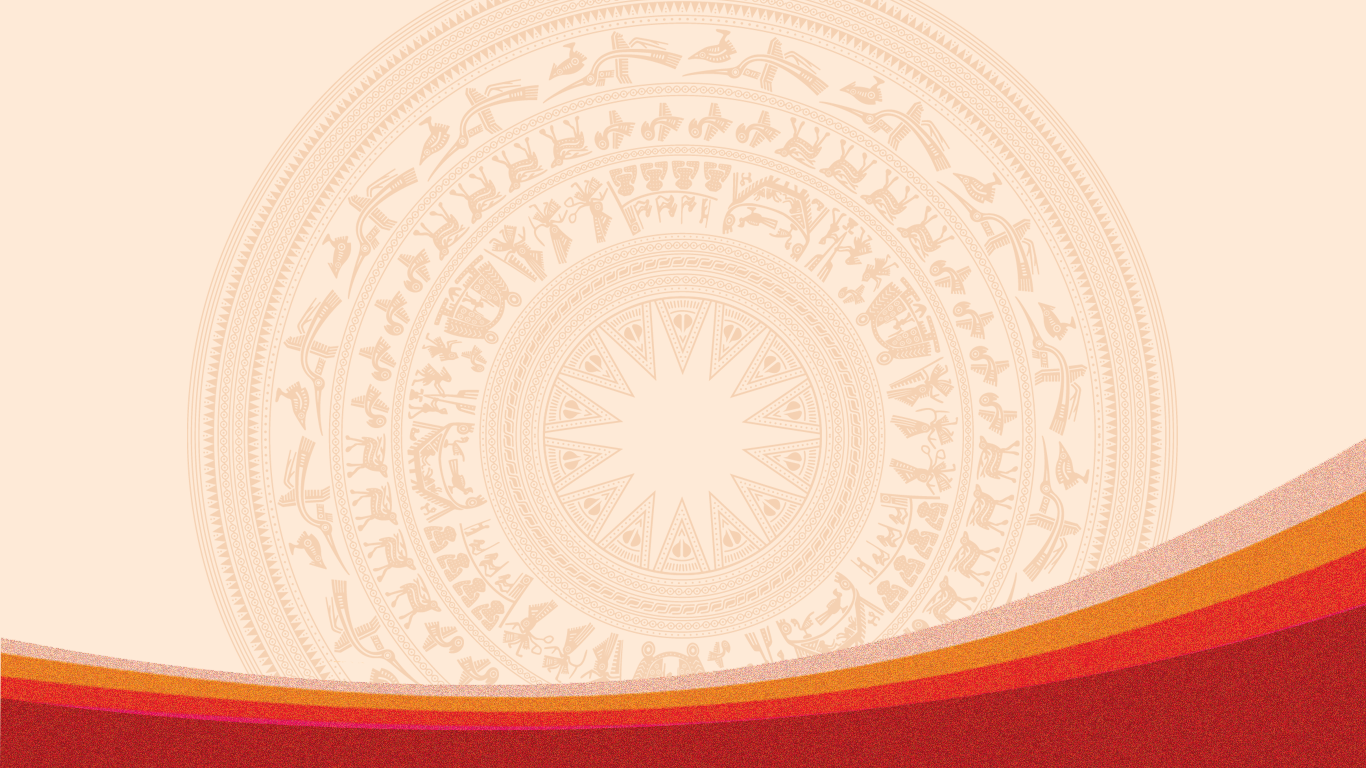 KẾ HOẠCH CỦA DỰ ÁN
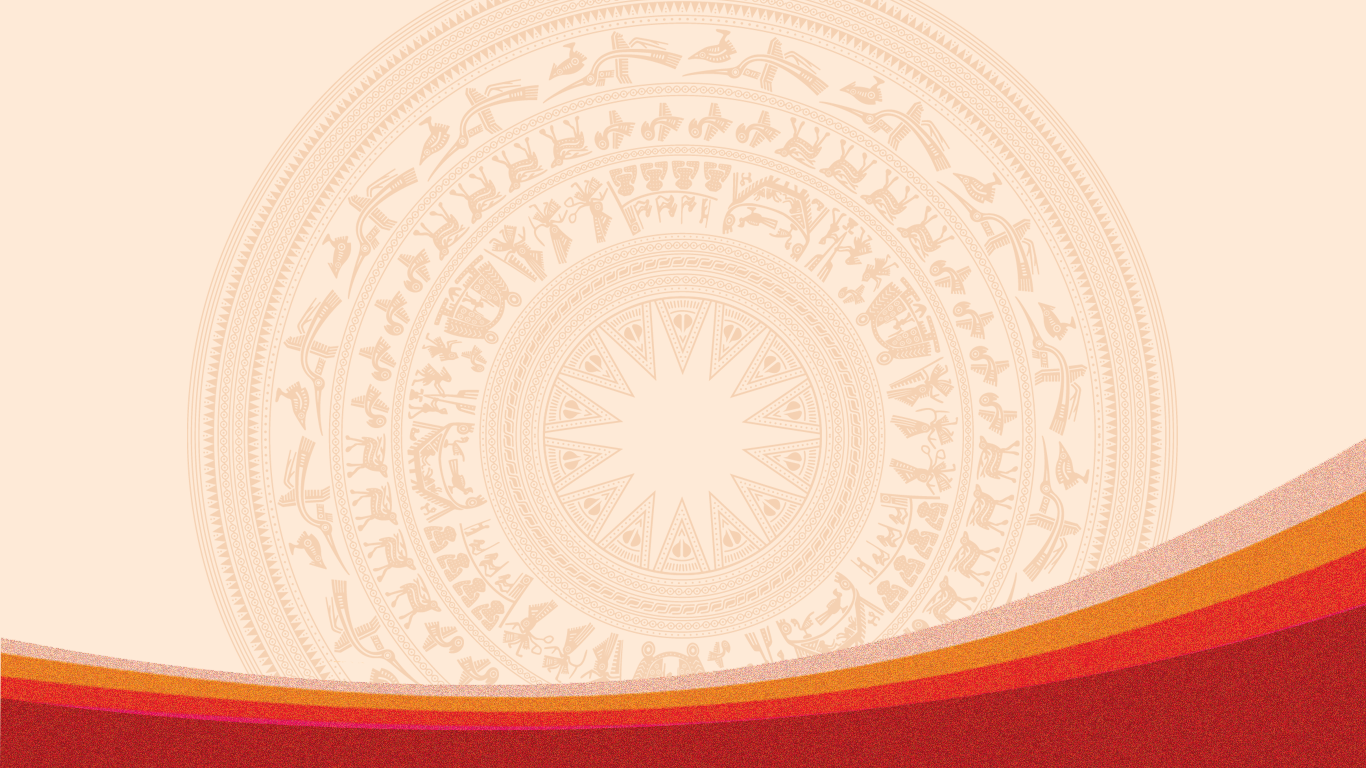